Presence in the World
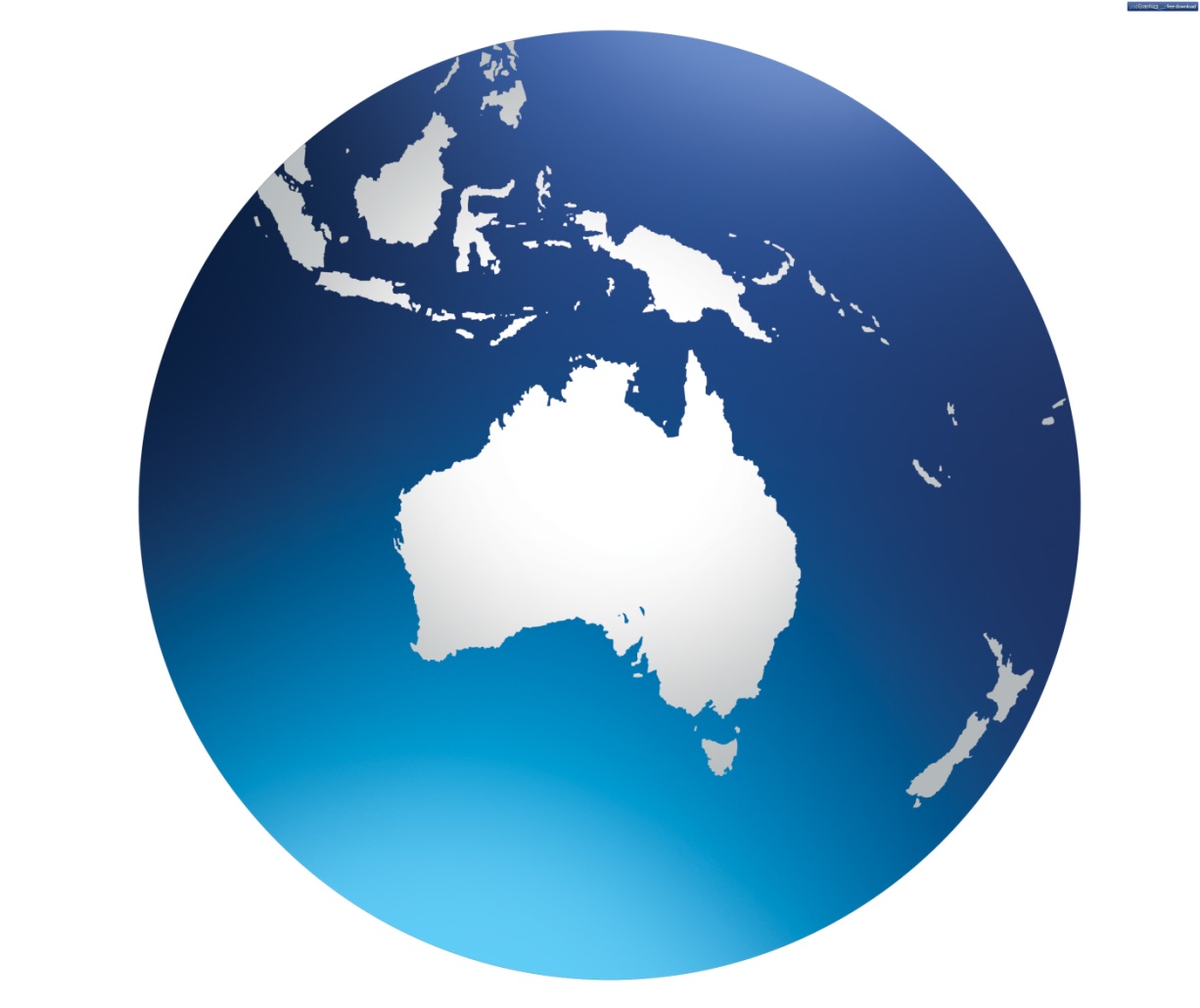 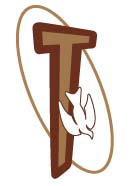 People:
Living the Good News of the Gospel


Art 18. 1 & 4  GC
Rule 6
Art. 17.1 GC
Admonition VII.I
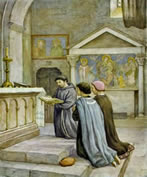 Reaching:
     		out in love

                                                                  





Rule 11
Art. 15.1 GC
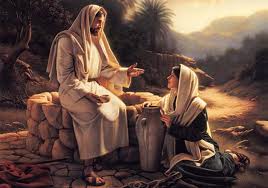 Reaching outNational level
Project Adoption was initiated at least  40 years ago by the Secular Franciscans in Australia.  

Funding supports 2 major projects.
In 2016, 85 families were supported through the Franciscan Family Apostolate in the Diocese of Irinjalakuda, Kerala India.  

The money was used for urgent necessities  including food and drinking water, medical treatment, education of children and house repairs etc.
2.  Alphonsa House is a boarding school for girls with severe disabilities who have been abandoned because of poverty.
Over the years money has been used to purchase a bus, medication and specialised educational equipment.
Reaching outRegional and local fraternities support
An orphanage in the Philippines run by the Franciscan Sisters of St Anthony
The work of the Poor Clares in Bosnia, Croatia and the Philippines
The Franciscan Mission in Papua New Guinea
The work done by Sr Lourdes, Mana Lou in Timor-Leste
 The work done by the Franciscan Sisters of the Heart of Jesus in Brazil
Support the Franciscan Missionary of Mary Apostolate in Uganda
Financial support for the building of wells in Africa
Evangelisation:   
called to build a more fraternal and evangelical world










Rule 14
Art.  20.1 GC
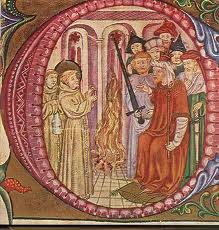 Seeking:
  the lost and  downtrodden of this world






Rule 13
Art. 18.2 & 3 GC
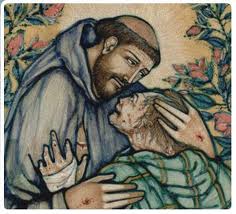 Seeking the poor and downtroddenlocal fraternities across Australia
Includes -
Involvement in the work of St Vincent de Paul
Vinnies Night Patrol – feeding the homeless
David’s Place  - feeding and supporting the downtrodden of society
Support the work of the Missionaries of Charity sisters by 
 feeding the homeless and destitute including Aboriginal communities
Penola House – supports refugee families 
etc
Educating:
  the children








Rule 17
Art.24.1 GC
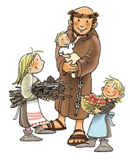 Noticing: 
inequality and    			injustice




Rule 15
Art. 22 GC
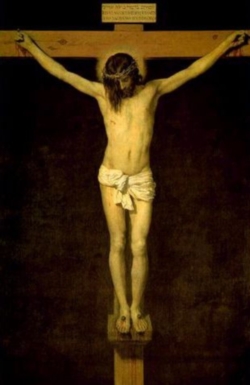 Charism:
 of 	Christ






Rule 19
Art. 23.1 GC
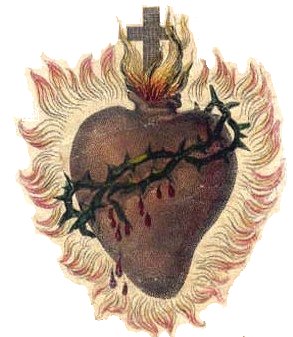 Eucharist:  
	the centre of our lives






Rule 8
Art. 14.1-5
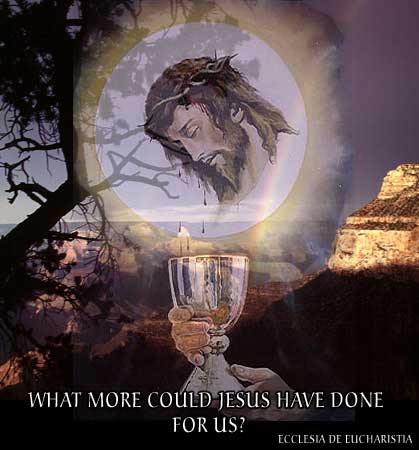 IN THE

Wonder: at the gift of  					Himself



 
Rule 10
Art. 10 GC
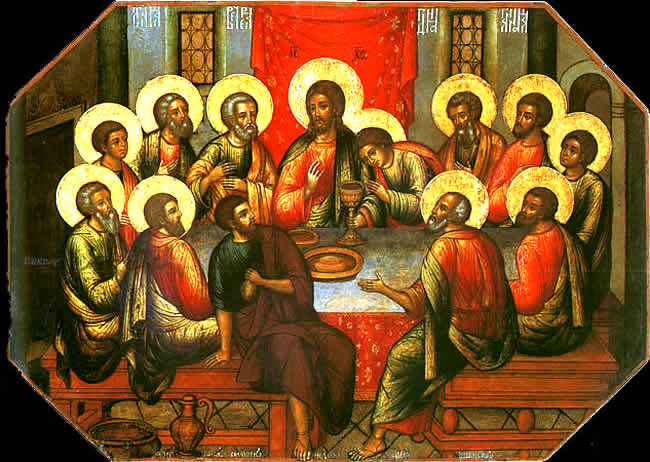 Order:  we are an Order










Rule 20
Art. 28 GC
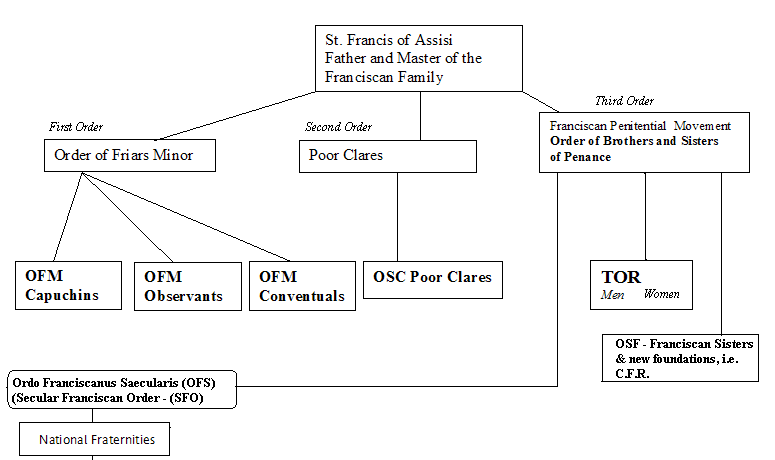 Radiating:
throughout the world




Art. 18 GC
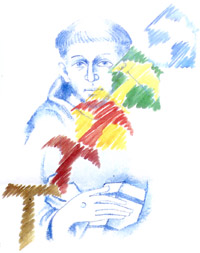 Love: one another








Rule 13
Admonition. IX.I
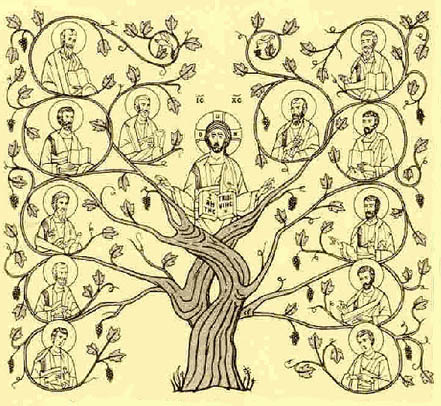 Doing:	The Lord’s Will











Rule 7
Art. 13.1 GC
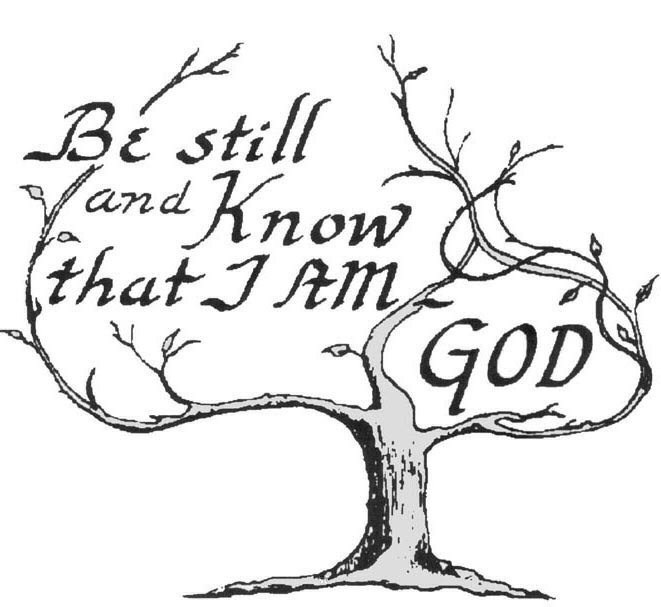 St. Francis of Assisi School Newton 












 

“
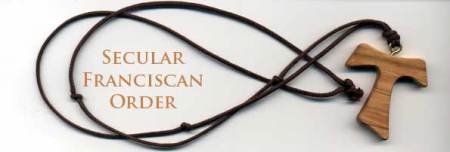 Tau Crosses 

At the Beginning of Year Mass our Year 7 students received a Franciscan Tau Cross necklace from the Secular Franciscan Order.
When I wear the cross I know it is very powerful and it is a symbol for me that has hidden messages in, it was St Francis of Assisi’s favourite thing and it shows that I am a person who loves God. Sarina

“You are a great inspiration for us. I am always going to wear it. It reminds me of the time when St Francis healed the man’s leg with the Tau. I know it was a big part of his life so I will make it a big part of mine.” John
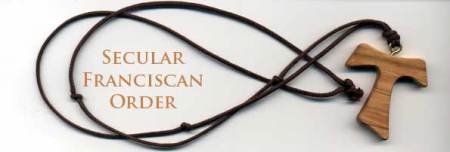 “Thank you for the Tau. I like it because I’ve learnt a lot about it like it’s the symbol for youth.”Aguil 
 
“ I am very grateful to have this gift. This Tau makes me feel one with God. It reminds me that I will have eternal life with God.” Joshua 
 
“When I look at the Tau it reminds me of your kindness like what the cross is about. Now I can go around the world and everyone knows I’m Franciscan.” Clare